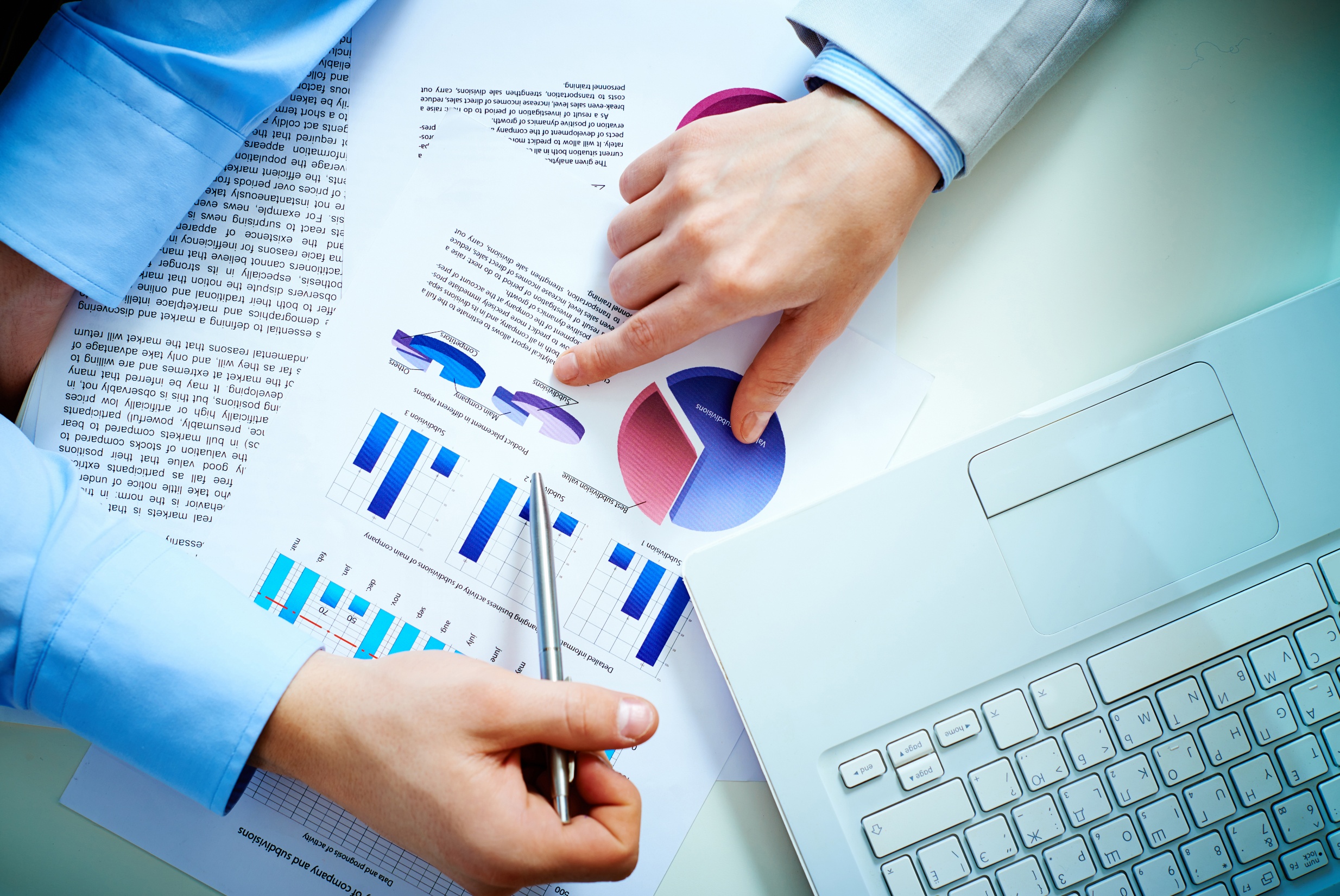 Презентація дисципліни 

“Економічний аналіз інноваційних проектів”
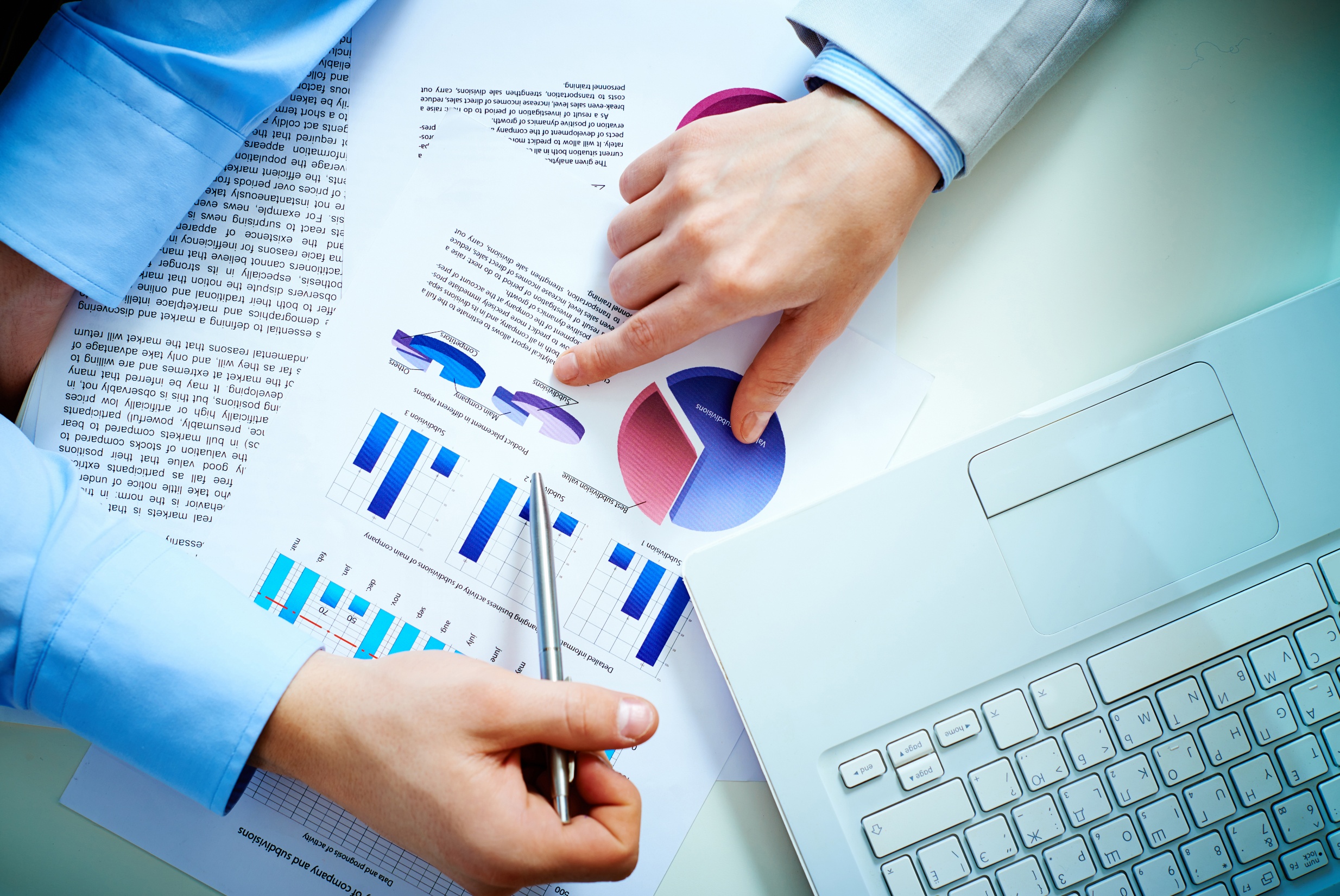 Метою курсу «Економічний аналіз інноваційних проектів» є формування у здобувачів вищої освіти комплексу теоретичних знань і практичних навичок у сфері економіки інновацій, які вони можуть застосовувати у майбутній професійній діяльності щодо ефективного провадження інноваційної діяльності та знаходження оптимальних інноваційних рішень. Завдання вивчення дисципліни передбачає оволодіння здобувачами знаннями та навичками у сфері інноваційної діяльності.
Розвиток інвестиційних процесів у сферах захисту навколишнього середовища, гігієни та безпеки праці є необхідною умовою ефективної роботи підприємств в цих напрямках. Забезпечення належного управління інвестиціями базується на оцінки ефективності та привабливості інвестиційних проектів та інвестиційних операцій.
У сучасних умовах інноваційна діяльність є найважливішою складовою процесу забезпечення успішного функціонування підприємства. У зв'язку із цим виникає необхідність проведення економічного аналізу цієї діяльності.
Економічний аналіз може використовуватися не тільки як інструмент оцінки досягнутого рівня інноваційної активності та стійкості підприємства, але і для оцінки зміни цього рівня під впливом різних техніко- економічних факторів.
Одночасно із цим економічний аналіз є найважливішим засобом виявлення внутрішньогосподарських резервів підвищення рівня інноваційної активності, ефективності інноваційної діяльності та стійкості функціонування підприємства. Економічний аналіз інноваційної діяльності виступає інструментом для розробки управлінських рішень, спрямованих на підвищення ефективності функціонування підприємства, а також використовується для оцінки професійної майстерності та ділових якостей керівників підприємства, інноваційних підрозділів і фахівців.
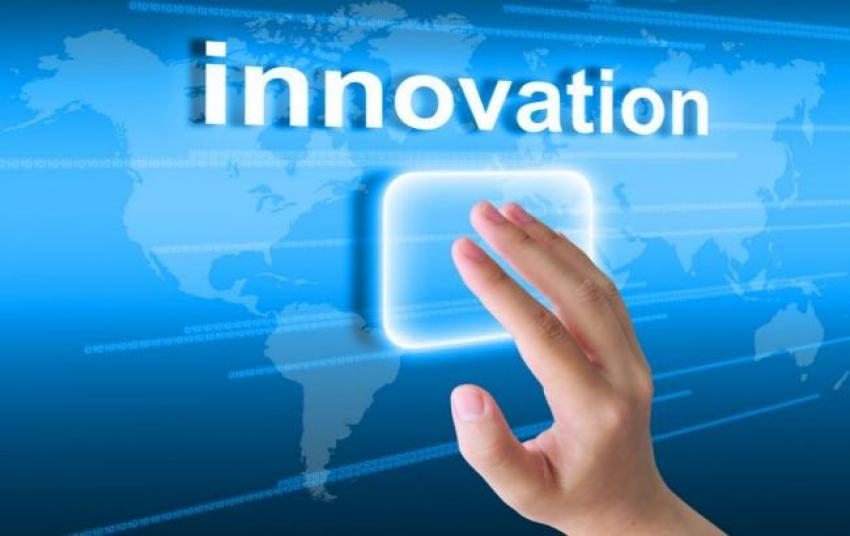 Згідно із законодавством України інноваційна діяльність – це діяльність, що спрямована на використання та комерціалізацію результатів наукових досліджень та розробок і зумовлює випуск на ринок	нових  конкурентоспроможних товарів та послуг
Інноваційна діяльність може бути пов’язана з реалізацією інноваційного проекту, яким передбачається розробка, виробництво і реалізація інноваційного продукту і (або) інноваційної продукції. Тобто інноваційний проект – комплект документів, що визначає процедуру і комплекс усіх необхідних заходів (у тому числі інвестиційних) щодо створення і реалізації інноваційного продукту і (або) інноваційної продукції.
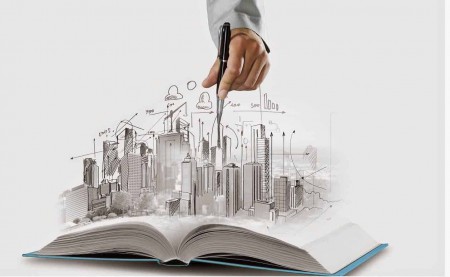 Види аналізу інноваційних проектів.
Технічний аналіз передбачає вивчення технічних і технологічних альтернатив. Вибір підходящої для даного виробництва і підприємства технології безпосередньо пов'язаний з умовами її використання. Можливість організації конкурентоспроможного виробництва - один з найбільш важливих аргументів при виборі технології, а відповідні виробничі потужності - основа такої можливості.
Комерційний (фінансовий) аналіз передбачає дослідження витрат і результатів щодо інтересів конкретних організацій – учасників проекту, метою яких є отримання прибутку. Важливий також для оцінки загальної результативності проекту: виявляється чи  буде конкурентоспроможним продукт (послуга), наскільки реально цей продукт (послугу) продати і чи буде, в результаті, отриманий достатній обсяг прибутку, щоб виправдати інвестиції.
Мета соціального аналізу – скласти план реалізації проекту, прийнятний для його користувачів. Соціальний аналіз зосереджує увагу на таких питаннях: соціокультурних і демографічних характеристиках населення в регіоні реалізації проекту (кількісна та соціальна структура);
Екологічний аналіз виявляє, які потенційні збитки може завдати проект навколишньому середовищу, а також визначає  заходи, необхідні для пом'якшення чи запобігання цим збиткам.
Економічний аналіз вивчає проблему ефективності проекту з позиції суспільства загалом, для якого з певних причин ціни купівлі (наприклад, сировини) і продажу продукції проекту не завжди є прийнятними щодо витрат і вигод. Економічний аналіз здійснюють тоді, коли замовником проекту чи його інвестором є держава.
Мета організаційного аналізу – оцінити організаційні, правові, політичні та адміністративні умови, в яких має реалізуватися й експлуатуватися проект, а також сформувати необхідні рекомендації щодо менеджменту, організаційної структури, планування, комплектування і навчання персоналу, координації діяльності та загальної політики.
Фінансовий аналіз проекту (розробка фінансової моделі проекту) дозволяє оцінити інвестиційну привабливість проекту, визначити необхідний обсяг інвестицій, оптимізувати структуру джерел фінансування, вибрати оптимальну схему погашення заборгованості. У процесі моделювання грошових потоків виявляються зони підвищеного ризику проекту, з'являється можливість заздалегідь передбачити заходи щодо мінімізації або усунення факторів ризику.
Показники ефективності інноваційних проектів
У світовій практиці найбільш часто для оцінки ефективності проектів застосовують методи оцінки ефективності проекту, засновані на дисконтованих оцінках, оскільки вони значно більш точні, так як враховують різні види інфляції, зміни процентної ставки, норми прибутковості і т.д. До цих показників відносять: 
приведений прибуток (Рresent Valие) – PV;
 чистий приведений прибуток (Net Рresent Valие) – NPV;
 індекс рентабельності інвестицій (Profitability Index ) – PI;
 внутрішня норма прибутковості (Іпternal Rate of Retum) – IRR;
 термін окупності (Рауbаск Рeriod) – РР;
 дисконтованого терміну окупності (Discounted Рауbаск Рeriod) – DPP.
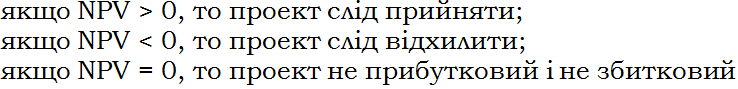 Термін окупності проекту
Термін окупності РР – це мінімальний часовий інтервал  (від початку здійснення проекту), за межами якого інтегральний дохід від проекту стає позитивним і залишається таким. Якщо прибуток розподілений за роками рівномірно, то пропонується використовувати формулу :
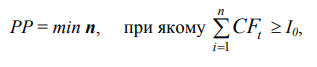 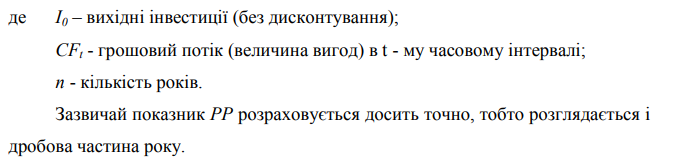 Сутність та види ефектів від інноваційної діяльності
Оцінка нововведень слугує основою прийняття рішень щодо реалізації пропозицій (перспективна оцінка) та проведення контролю за використанням створених об’єктів (ретроспективна оцінка). Метою такої оцінки є визначення показників ефективності, які дозволяють сформувати комплексну характеристику результатів, що досягаються за рахунок використання нових підходів до задоволення існуючих і виникаючих потреб
Загалом інноваційна діяльність підприємства супроводжується різноманітними результатами (ефектами). Під ефектом розуміють досягнутий результат у його матеріальному, грошовому, соціальному вимірах. 
 При виявленні ефектів від інноваційної діяльності, по-перше, необхідно сформулювати критерії та показники, за допомогою яких можуть бути оцінені результати інноваційної діяльності та, по-друге, слід врахувати об’єктивно існуючі взаємозв’язки й ієрархічну супідрядність ефектів від інноваційної діяльності.
Результати інноваційної діяльності можуть бути якісними й кількісними, в т.ч. в натуральному, трудовому та вартісному вимірах.
Будь-який результат інновацій у вартісному виразі узагальнюється економічним ефектом. Науково-технічні, соціальні, екологічні та інші результати, що не можуть бути оцінені у вартісному виразі, не поглинаються економічним ефектом й існують самостійно.
Виділяють такі показники ефективності проекту:
Для оцінки ефективності інноваційних проектів можуть використовуватися
показники комерційної ефективності, які враховують фінансові наслідки реалізації проекту для його безпосередніх учасників;
показники економічної ефективності, які враховують народногосподарські вигоди й витрати проекту, включаючи оцінку екологічних та соціальних наслідків, і допускають грошовий вимір;
показники бюджетної ефективності, які відображають фінансові наслідки здійснення проекту для державного та місцевого бюджетів
Статичні методи – такі, які не враховують зміну вартості грошей в часі (строк окупності, коефіцієнт ефективності);
Динамічні методи – такі, які враховують зміну вартості грошей в часі і передбачають дисконтування грошових потоків (метод чистої теперішньої вартості, метод розрахунку індексу рентабельності інвестиції, метод внутрішньої норми прибутку, метод визначення модифікованої норми прибутку, дисконтований строк окупності)